tutoriel
Correspondance entre le dossier de demande de subvention 
Politique de la Ville 2020 CAVM
 avec la saisie de la demande de subvention sur DAUPHIN
Informations de la page 3 du dossier caph/cavm
Page 3 du dossier 
CAVM
Informations de la page 4 du dossier caph/cavm
Page 4 du dossier
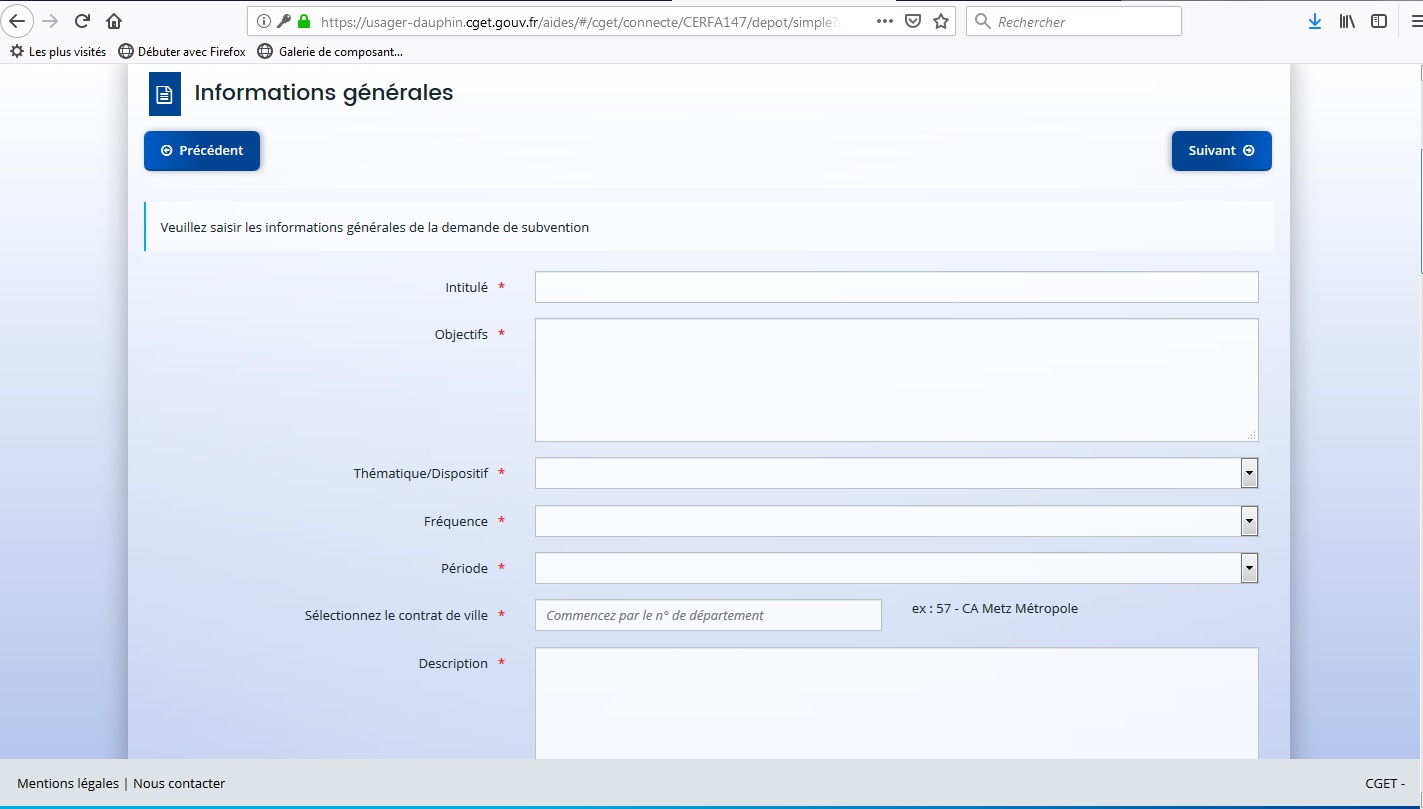 Reprendre les éléments de la page 10 du dossier
Nouvelle ou reconduite
Annuelle ou ponctuelle / pluriannuelle
Synthèse des points 1 et 2 p.8
Point 5 page 12
Point 6 pages 12-13
Dispositifs et thématiques générales déterminées par le CGET
A rapprocher de l’un des axes du Contrat de Ville (p.11 du dossier)
Choix d’1 seul CV possible
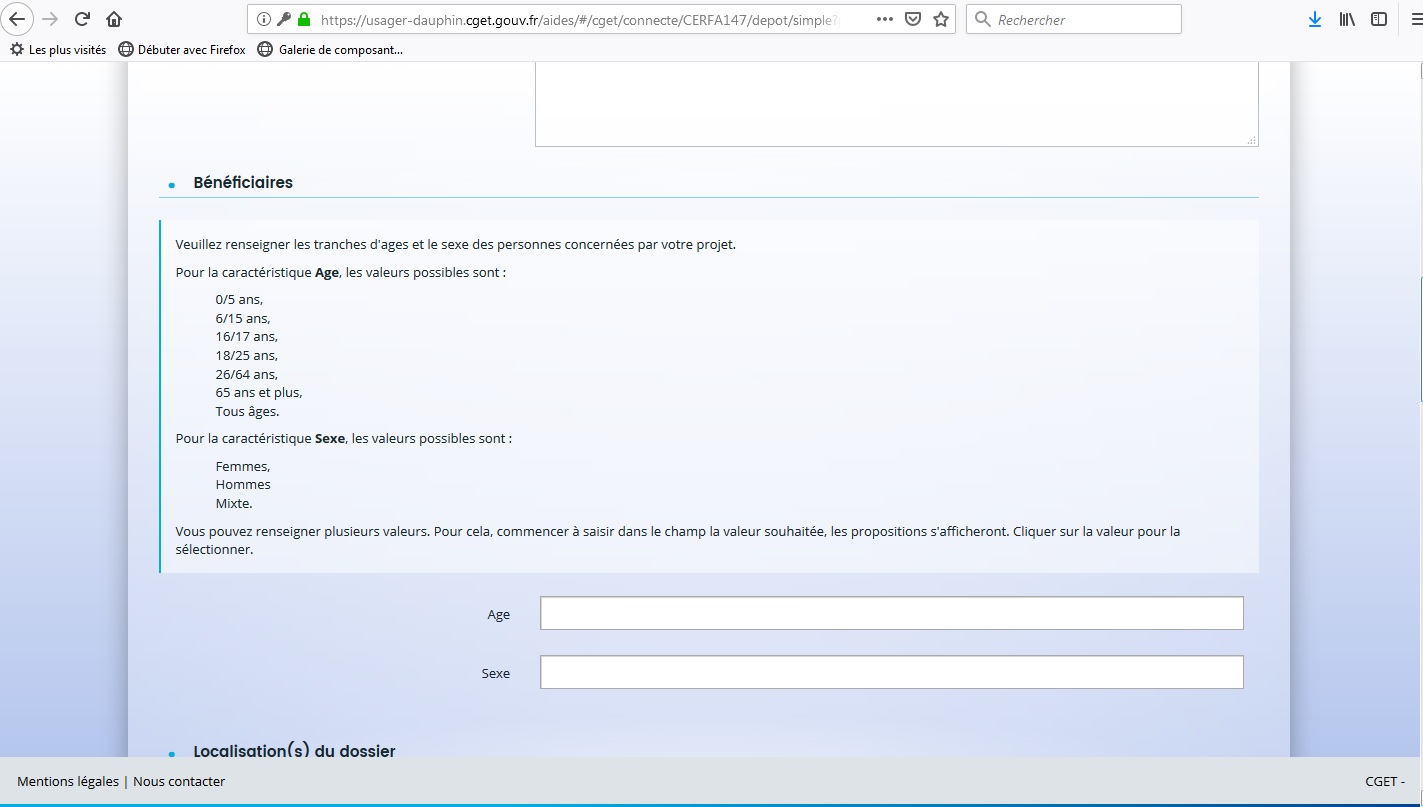 Point 7 pages 13 et 14
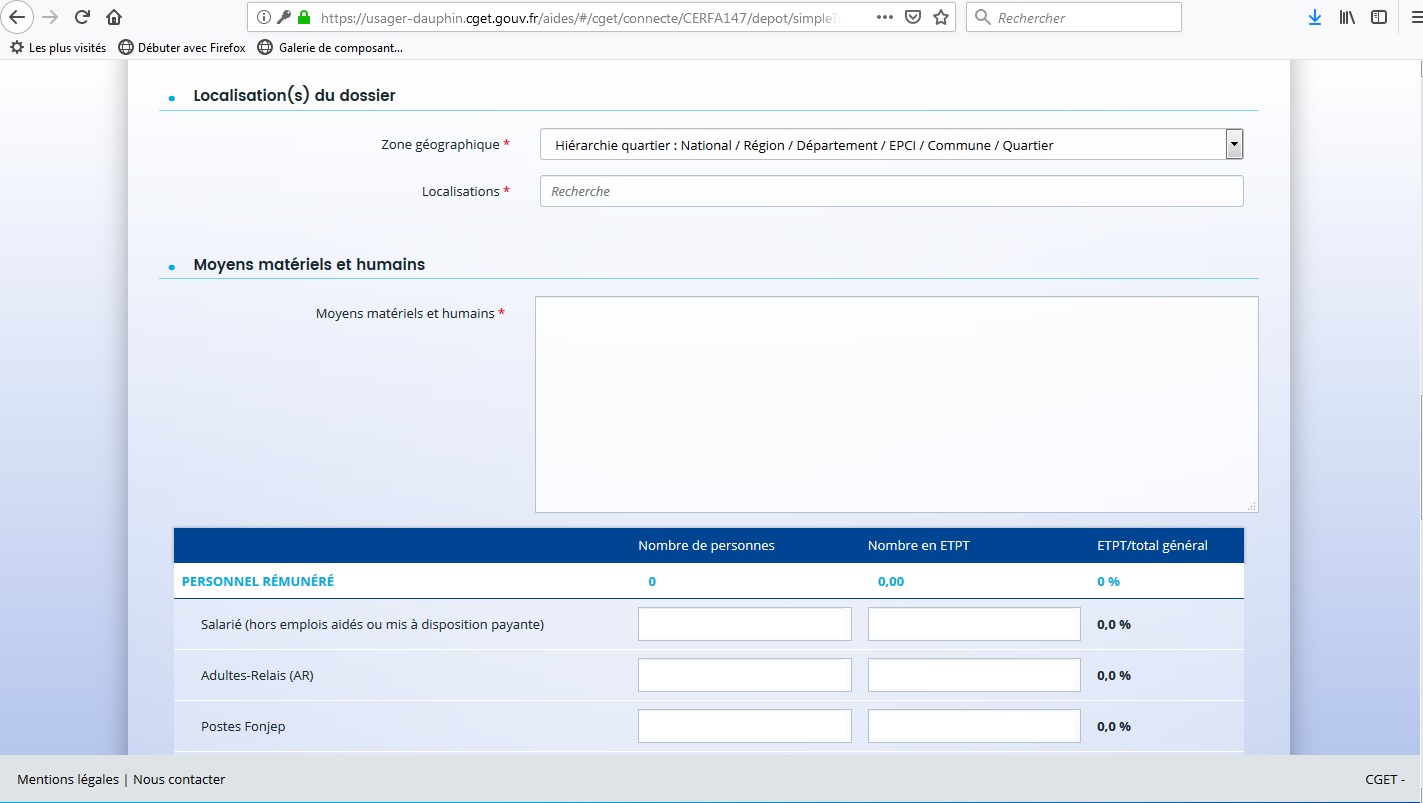 Page 15
Citer tous les quartiers concernés
Point 8 page 16  du dossier
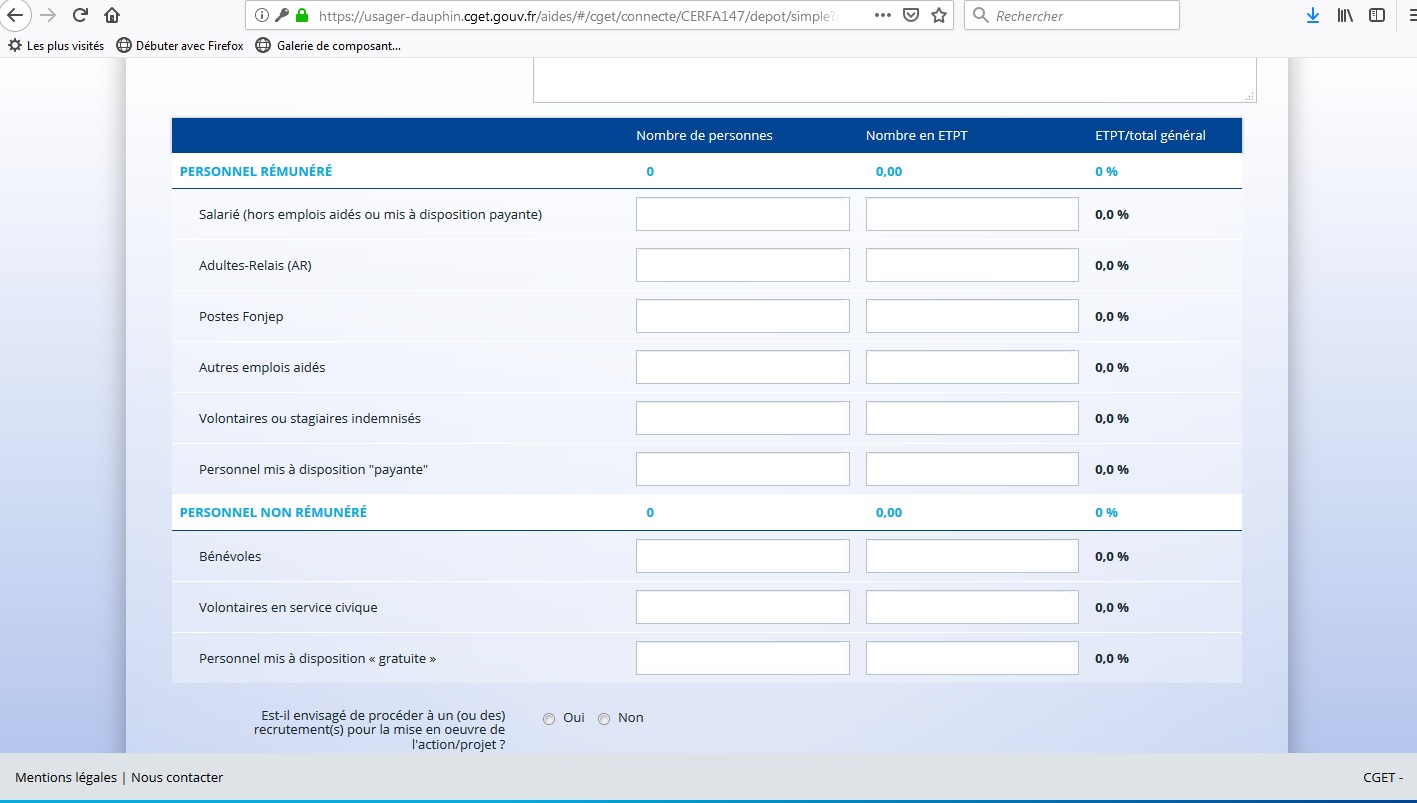 Point 8 page 17 du dossier
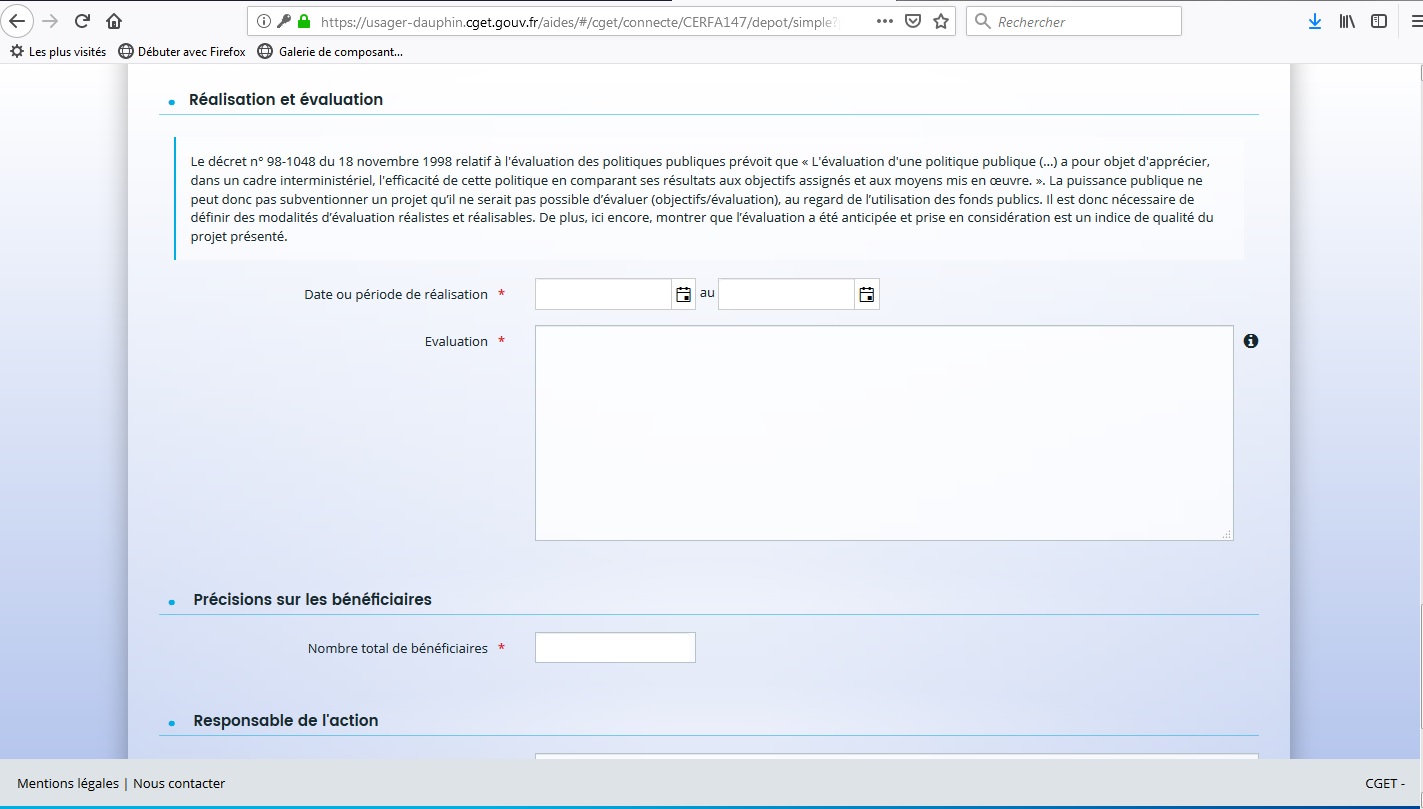 Synthèse point 9
Pages 19 et 20
Point 7 page 13
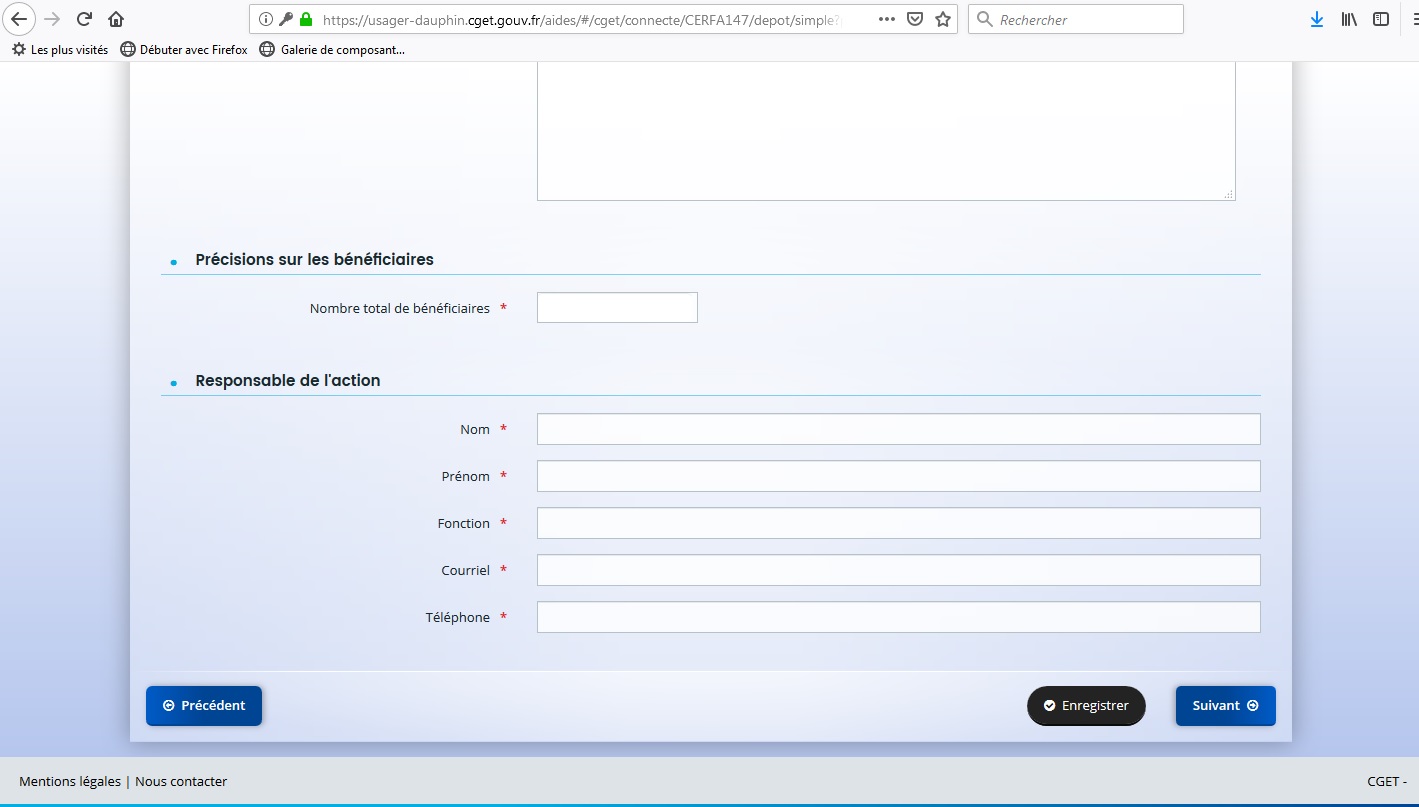 Page 7 du dossier
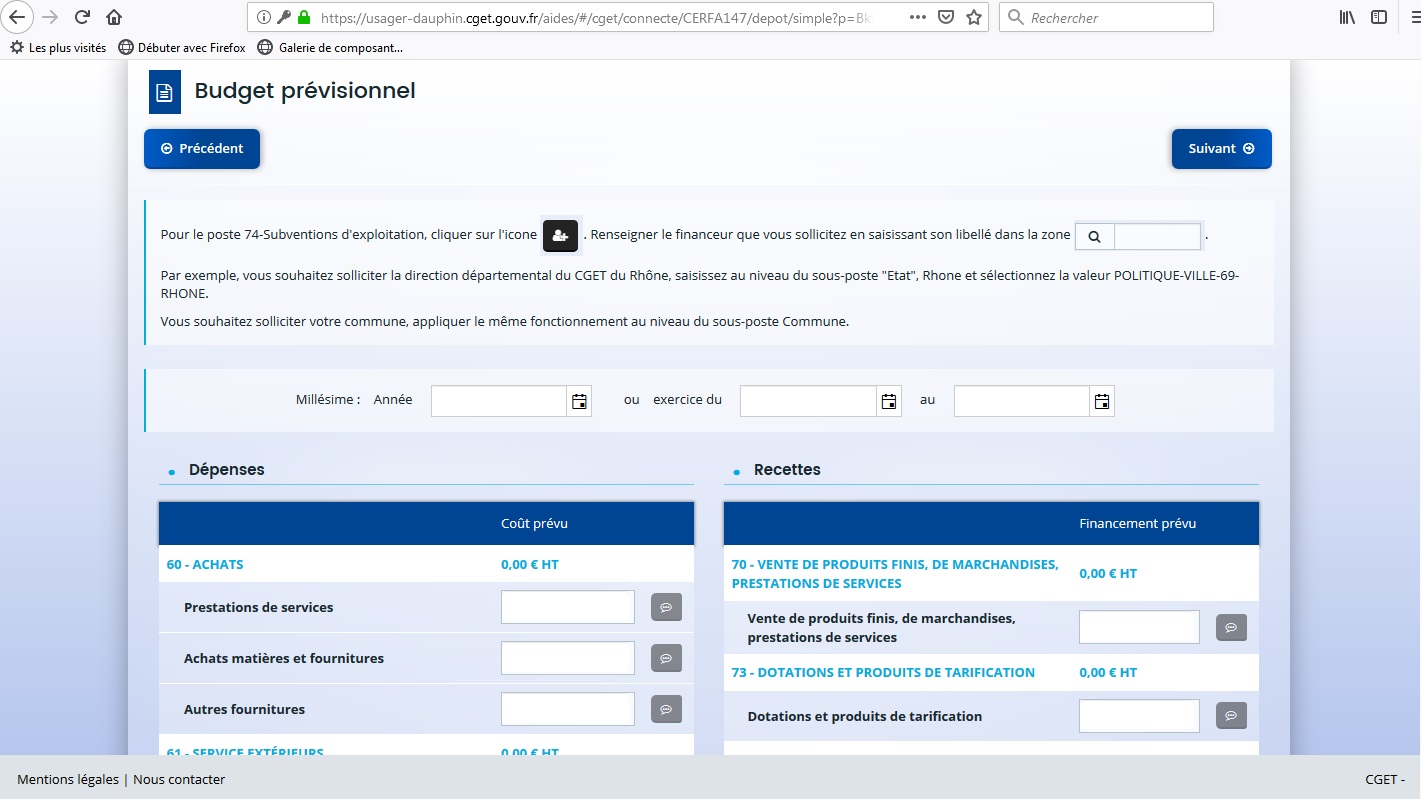 Page 18 du dossier
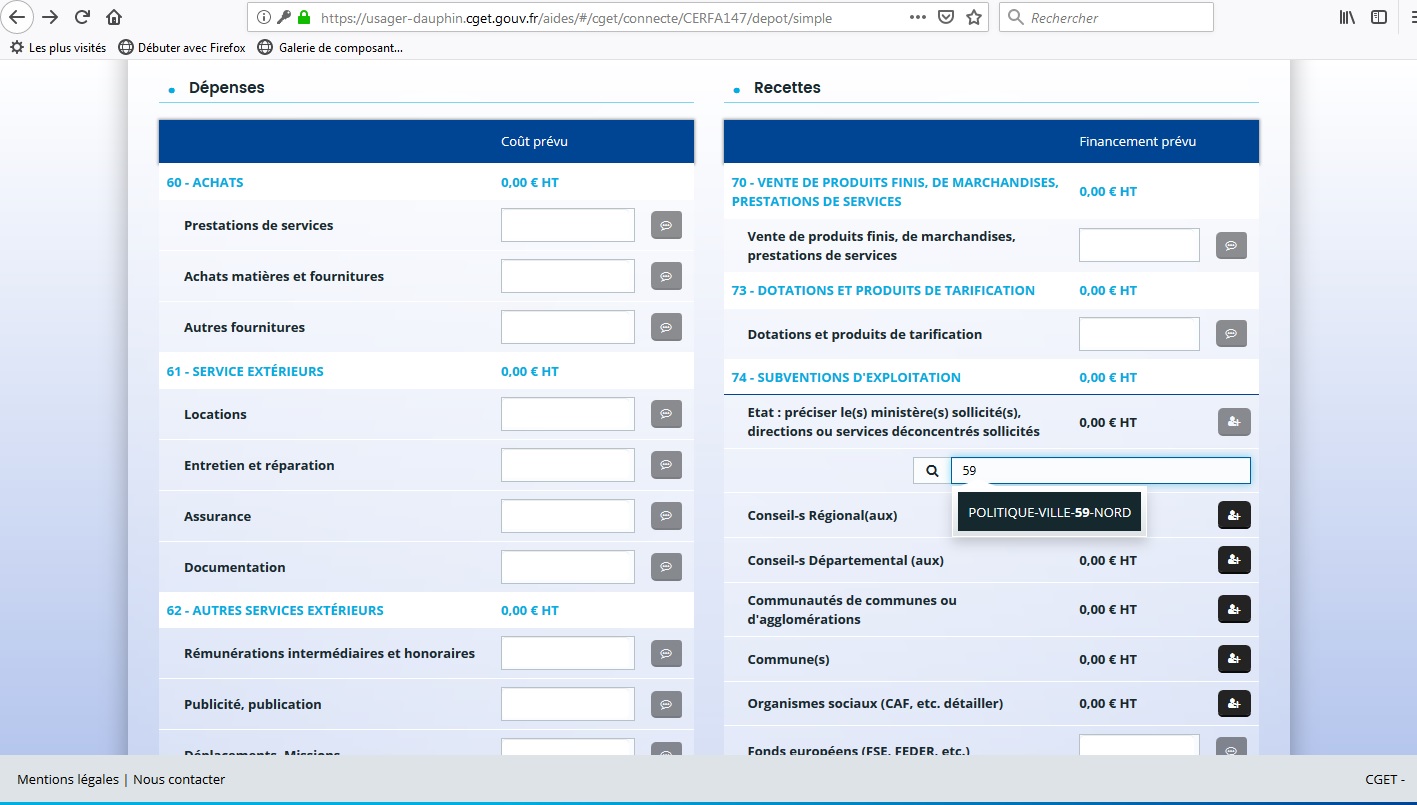 Pour solliciter les crédits spécifiques de l’Etat du Contrat de Ville